Welcome to our village
Region Turiec
Region Turiec is surrounded by beautiful mountains.,
Martin is the capital of this region
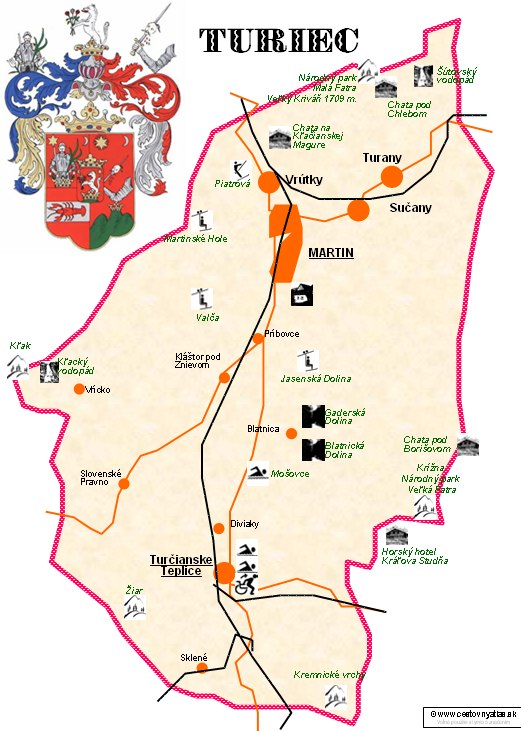 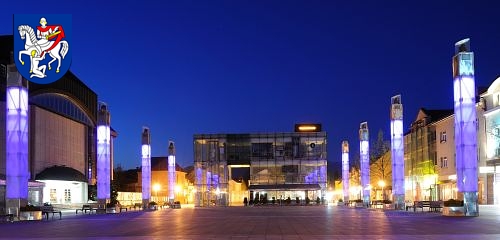 Traditions
50 výročie ZŠ v Krpeľanoch PV
We keep  our  traditions  alive.We have a
choir:Old and children.We have a musical band old and children, too
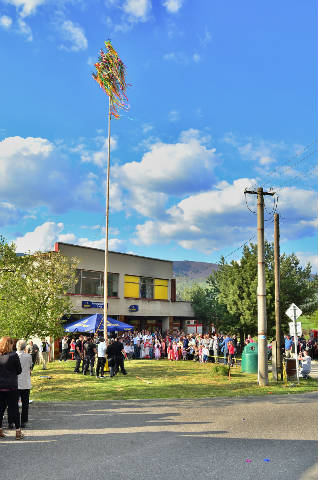 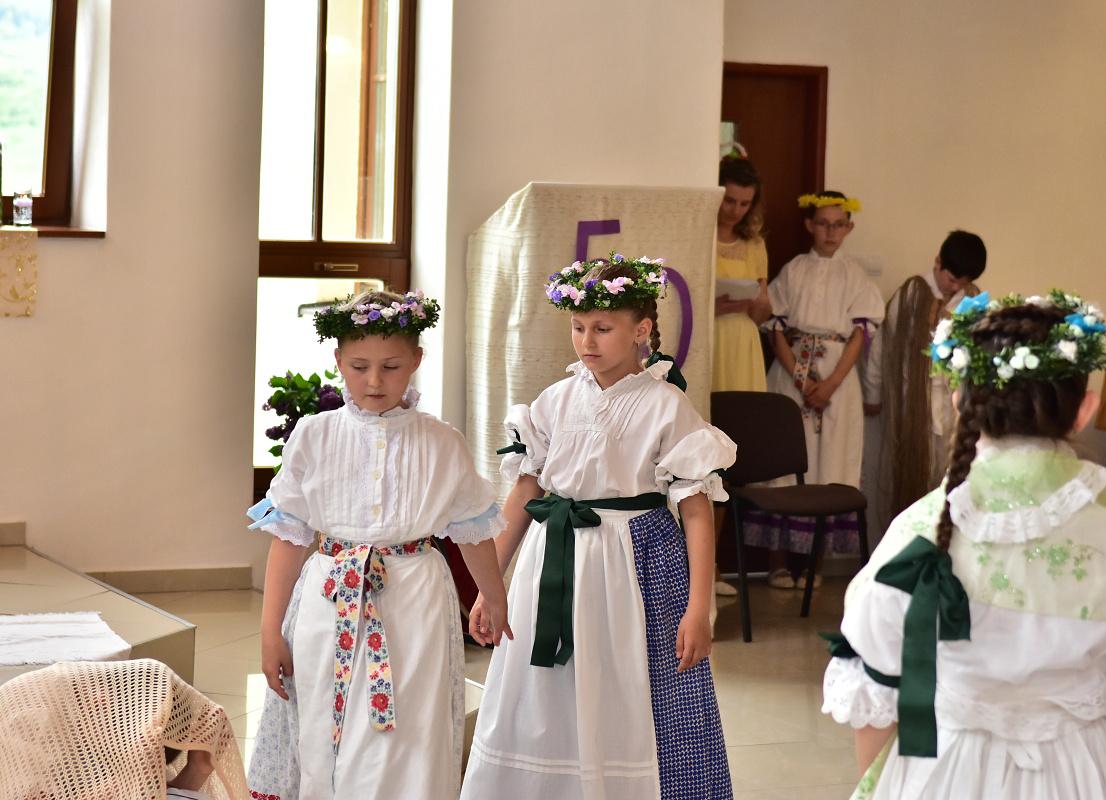 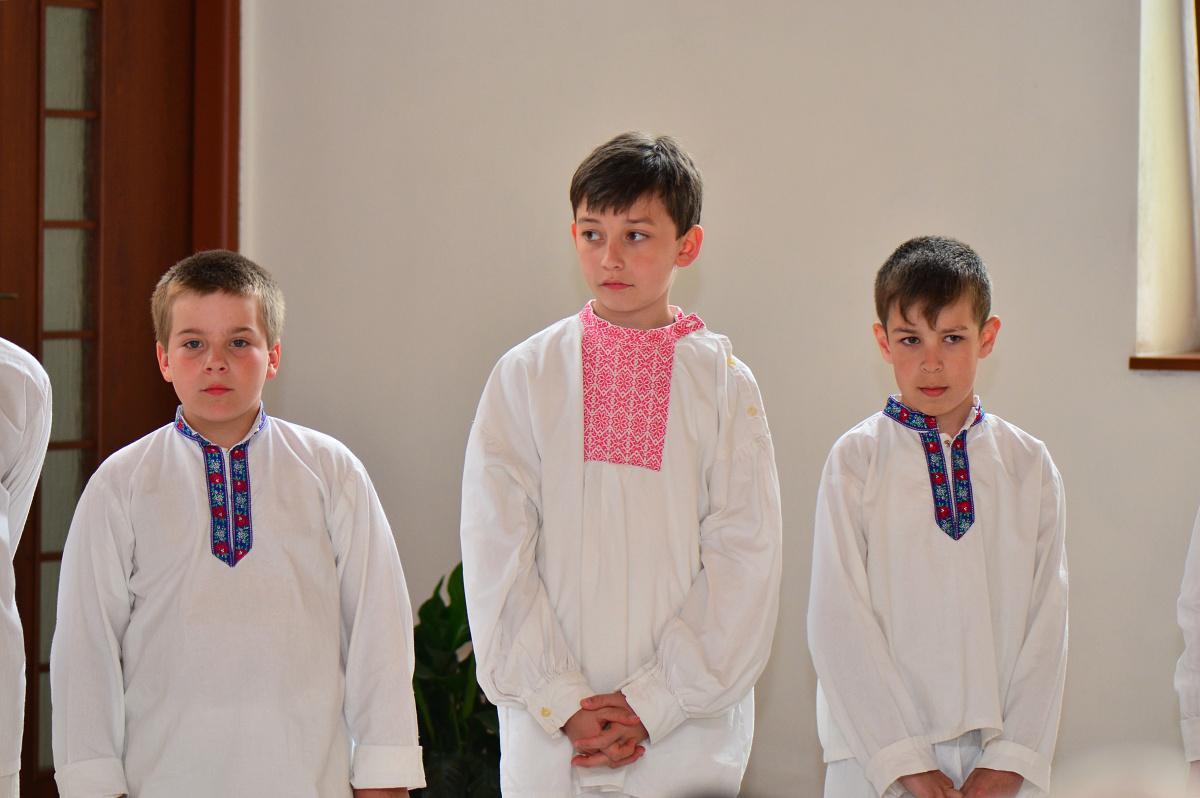 Our school
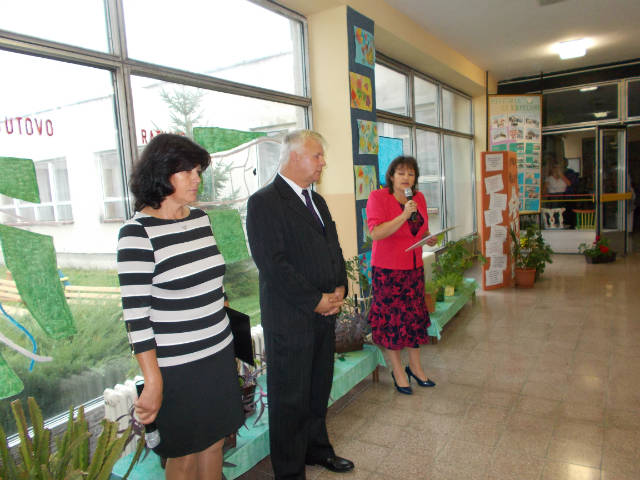 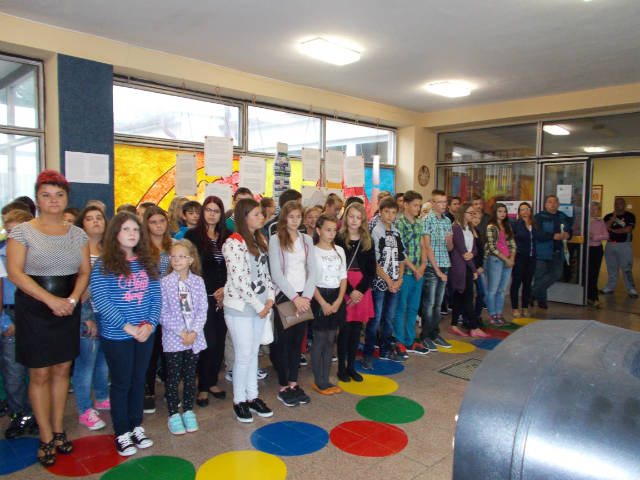 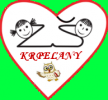 School
Our school is in the North of Slovakia, region Martin.
In our school we have  130 pupils and 20 teachers.
We have a dinning room,and we really miss a gymnastics room.
We have  5 interactive boards and a computer room for our project.
v
50th anniversary
We  have celebrated 50 years of founding
this  year. We had a big cake like our school.
Our headteacher
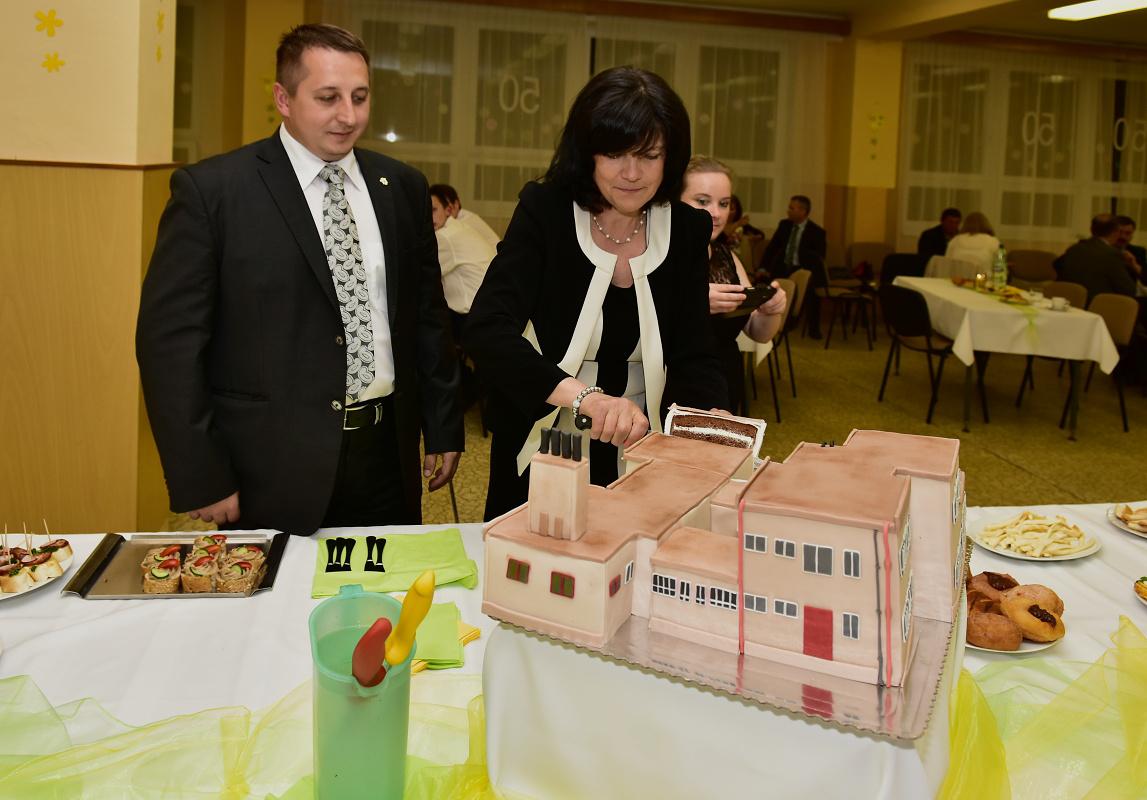 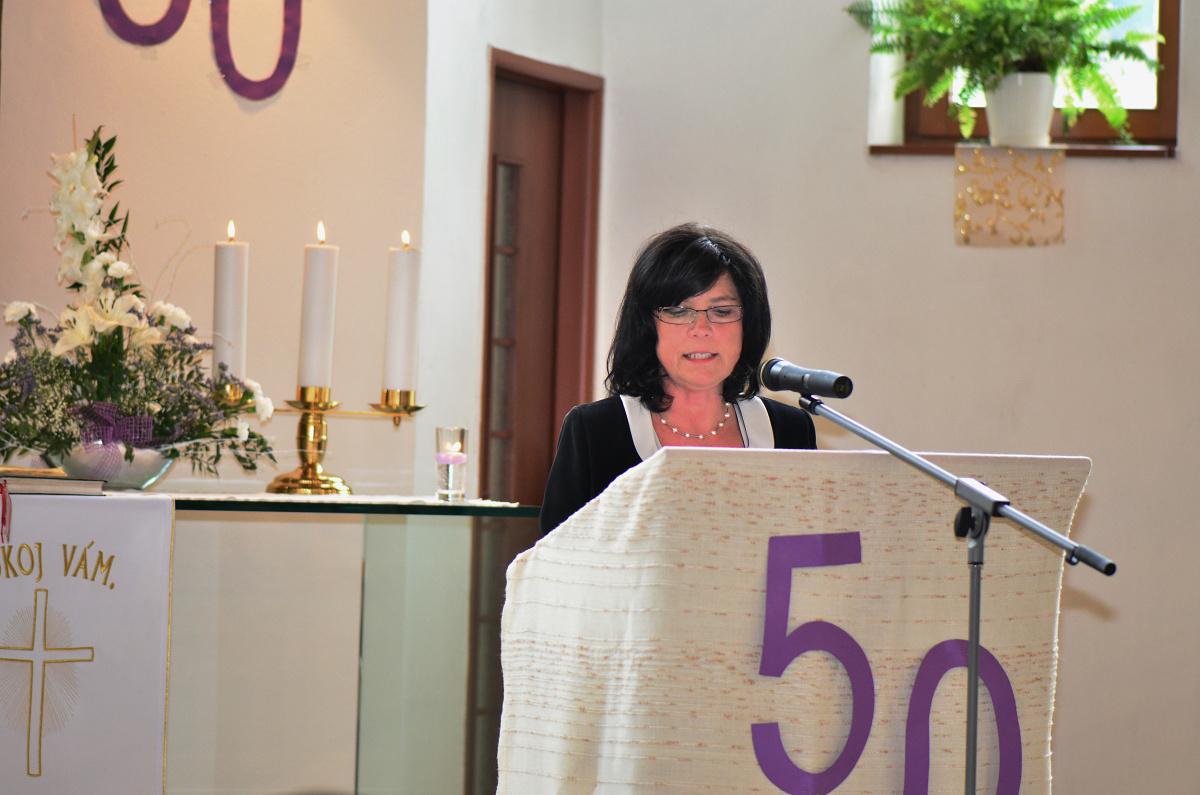 Thanks for watchingclass 7